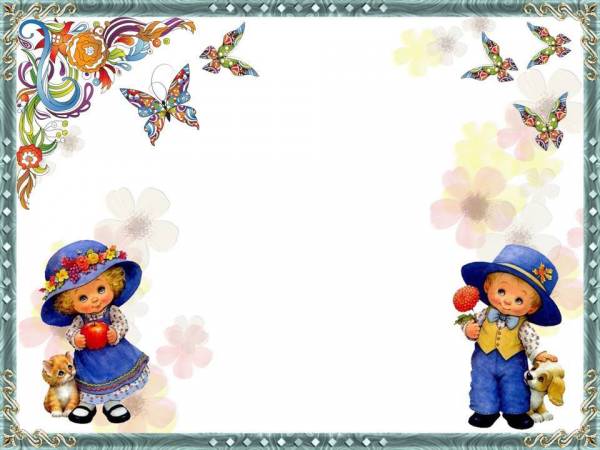 «Папа, мама и я – лучшая семья» 
( Интересные советы для семьи)
МБДОУ детский сад №2 «Вишенка»
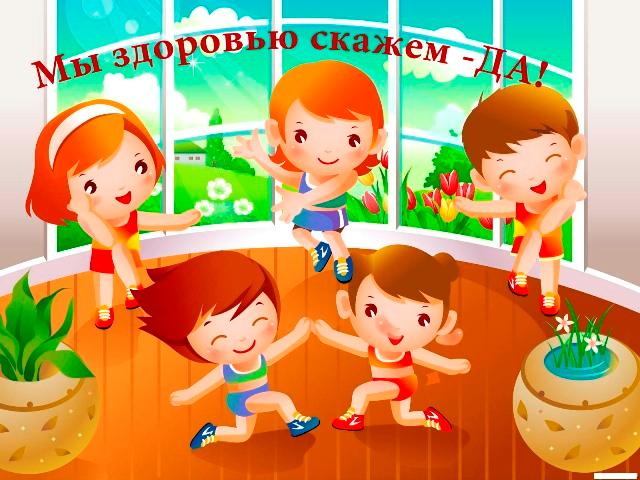 Дубова Т.А.
Кулова М.Ю.
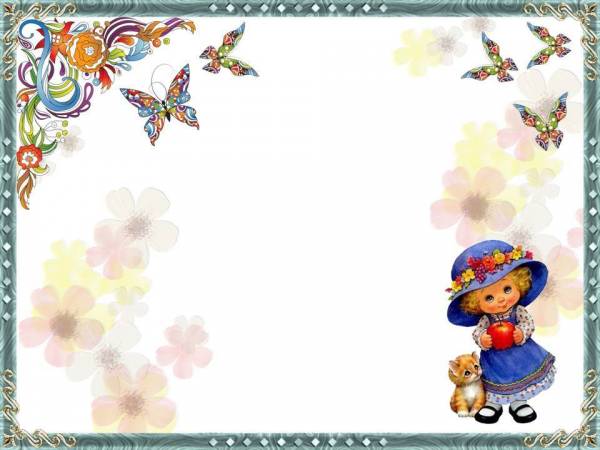 Растим здорового ребенка
Семья – первый скульптор, который формирует мягкую, как воск, неоформленную душу и ум, волю и характер ребенка. Ребенок изучает мир через семью, в свете семьи. Несомненно, что свои первые жизненные установки он получает именно в семье.
Полноценное здоровье и гармоничное физическое развитие ребенка – то, к чему стремятся все родители. Для реализации этой мечты нужны не только рациональное питание, положительный психоэмоциональный фон, но и формирование хороших привычек, грамотно организованный процесс семейного воспитания.
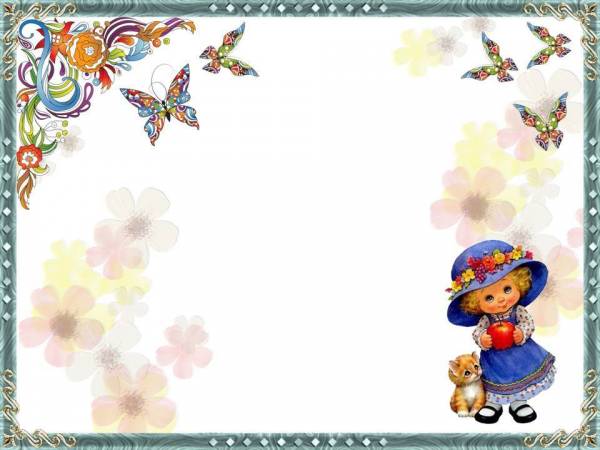 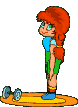 Здоровье человека всецело зависит от образа его жизни, поведения. Вот почему так важно научить детей с детства бережно относится к самому себе, сохранять, развивать, приумножать то, что дано самой природой.
Воспитывать потребность в соблюдении режима дня
Воспитание культурно-гигиенических навыков (самообслуживания, культура еды)
Расширять представления о важности здоровья для человека
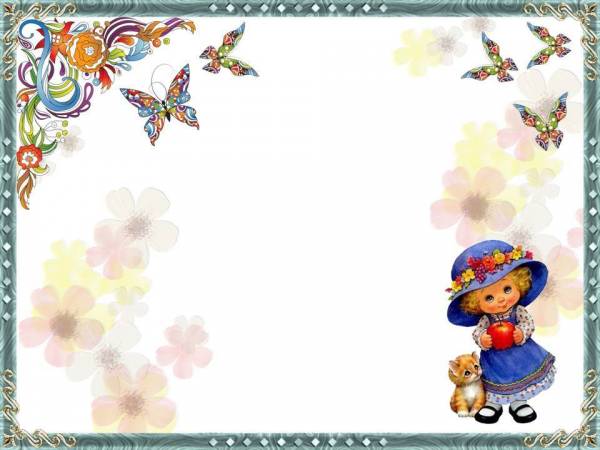 «ВЕСЕЛАЯ ЗАРЯДКА»
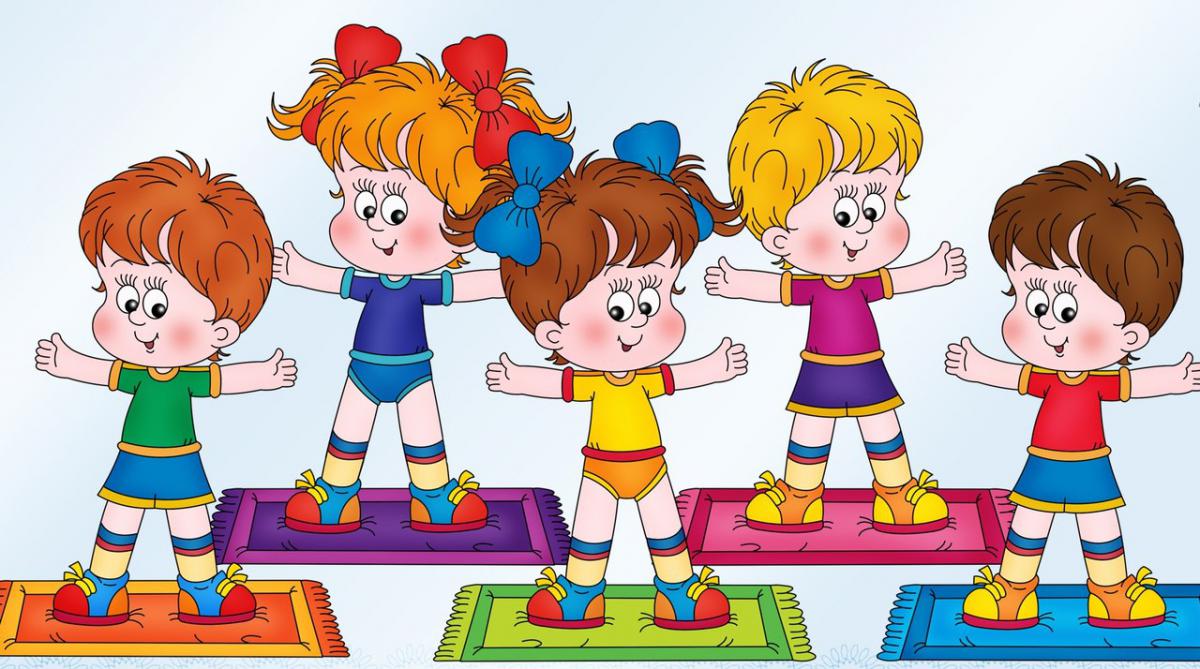 Ссылка « Веселая зарядка»
https://www.youtube.com/watch?v=uOnza-4KuLs
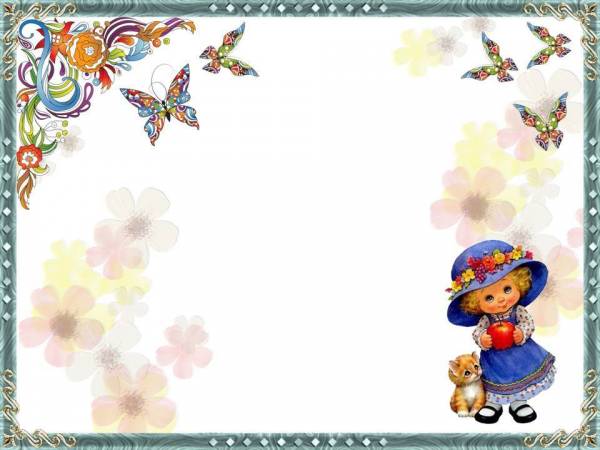 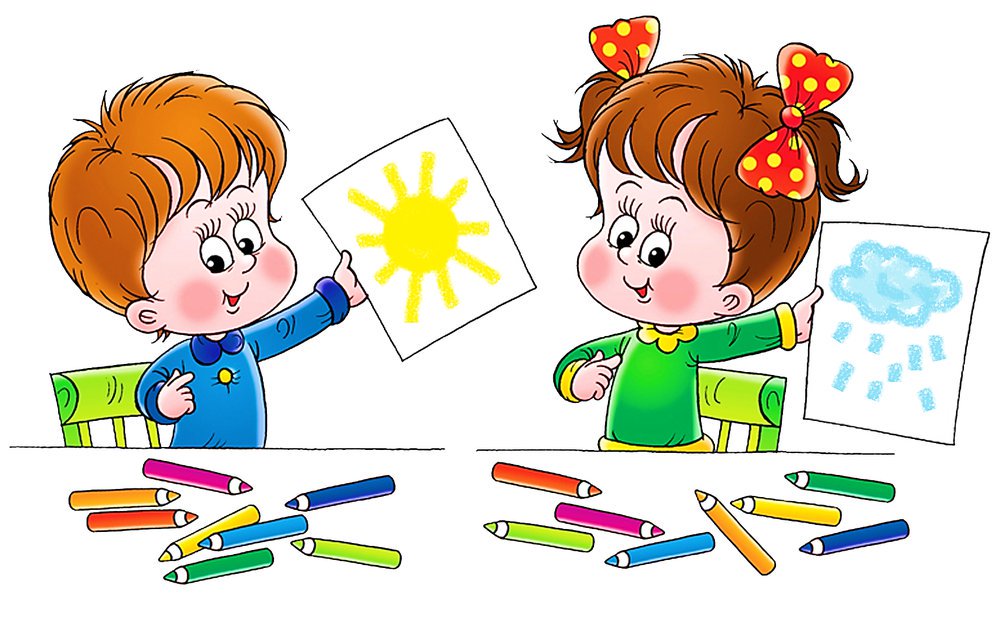 «Рисуем и играем дома»
Ссылка « Рисуем и играем»
https://www.youtube.com/watch?v=s-KXLjcv6t8
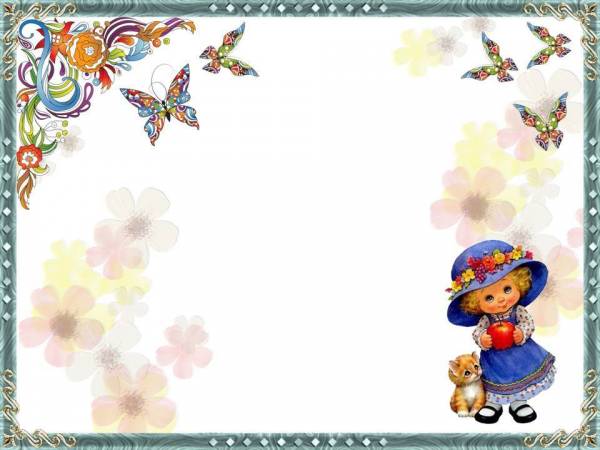 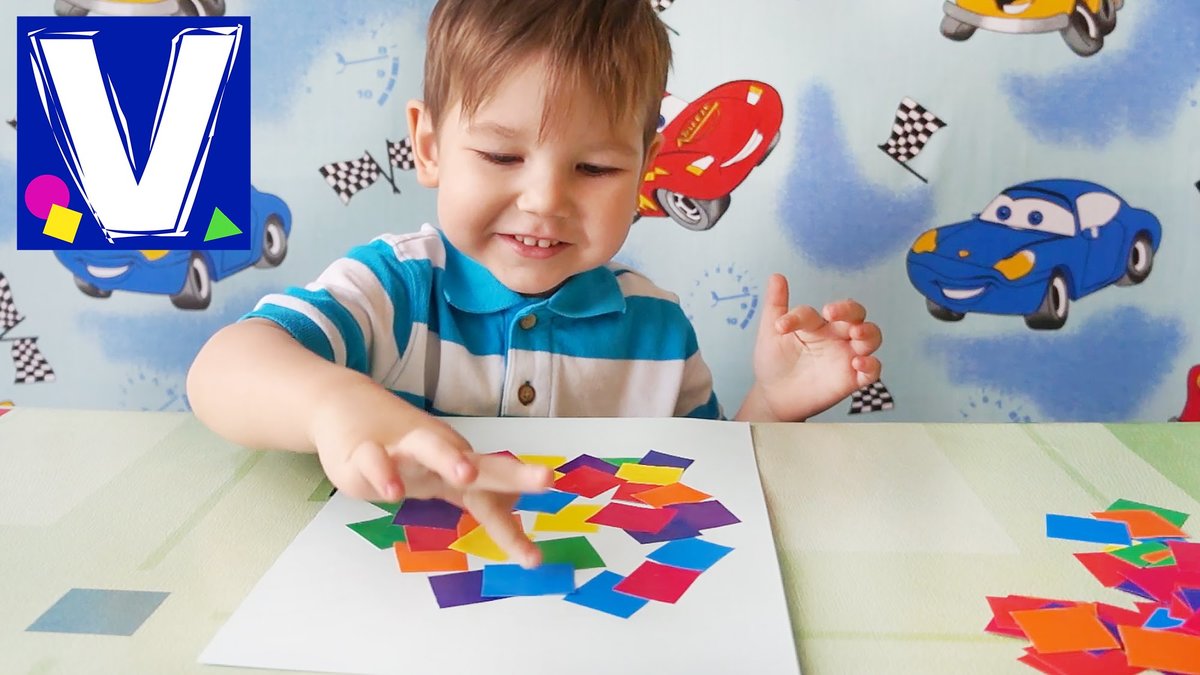 «Аппликация для малышей»
Ссылка « Аппликация для малышей»
https://www.youtube.com/watch?v=SBXYvu2CfYk
https://www.youtube.com/watch?v=eyAU5i_ctfw
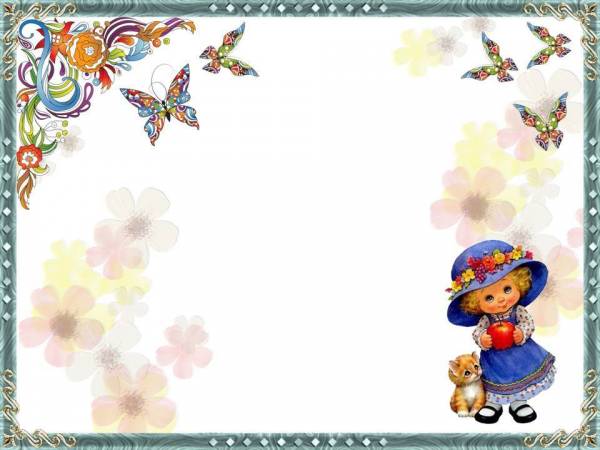 «Музыкальные  сказки для детей»
Ссылка « Музыкальные сказки для детей»
https://www.youtube.com/watch?v=5ZjGAdc7uEY
https://www.youtube.com/watch?v=9p6O0cxR4sA
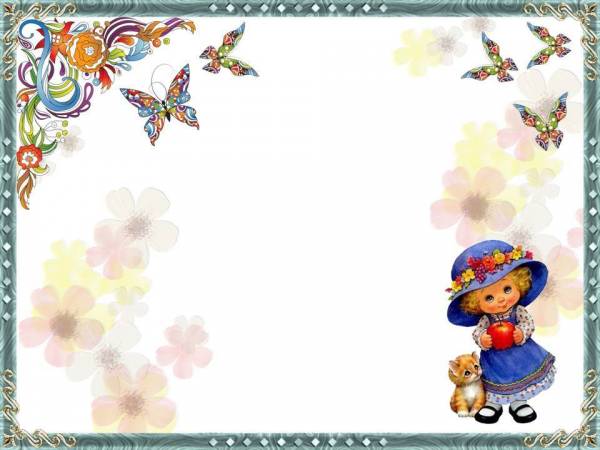 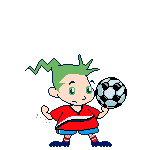 «Игры с мячом дома»
Ссылка « Игры с мячом дома»
https://www.youtube.com/watch?v=RF-7Ji7JE_0
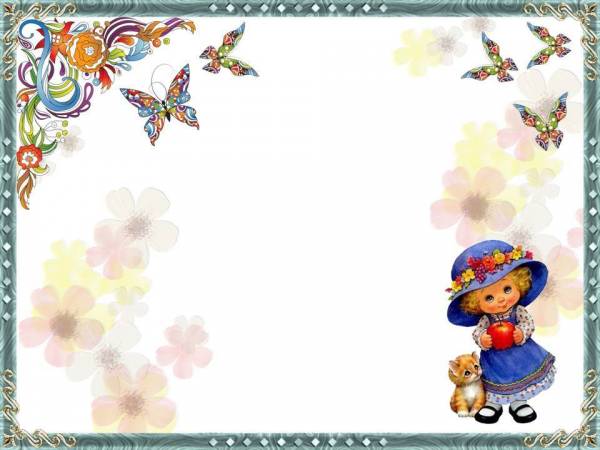 «Развиваем речь малышей»
Ссылка « 15 упражнений для развития речи детей»
https://www.youtube.com/watch?v=dZYZVAk83Pg
https://www.youtube.com/watch?v=xoKgRxTd-NY
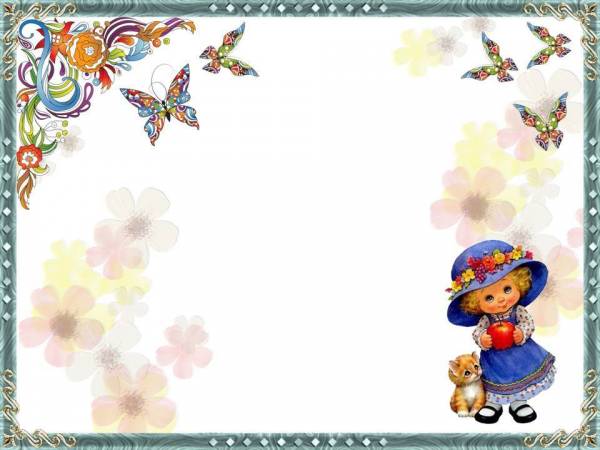 «Советы по воспитанию ребенка»
Ссылка « 7 фраз, которые нужно говорить ребенку каждый день»
https://www.youtube.com/watch?v=JK8VslkFyg0
Ссылка « 7 фраз, которые нельзя говорить ребенку каждый день»
https://www.youtube.com/watch?v=Ls5UlJ-T36I
Ссылка « Как воспитывать мальчиков и девочек»
https://www.youtube.com/watch?v=QMa1359ByaY
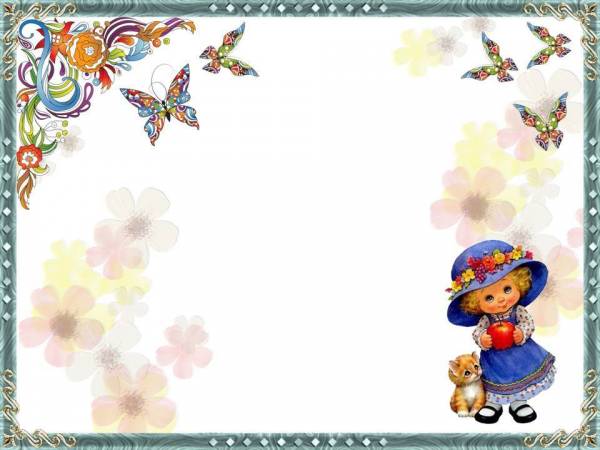 «Развивающие мультфильмы для малышей»
Ссылка на мультфильмы
« Малышарики»
https://www.youtube.com/watch?v=cvI15kX7q4Y
https://www.youtube.com/watch?v=YbpEmhvz810
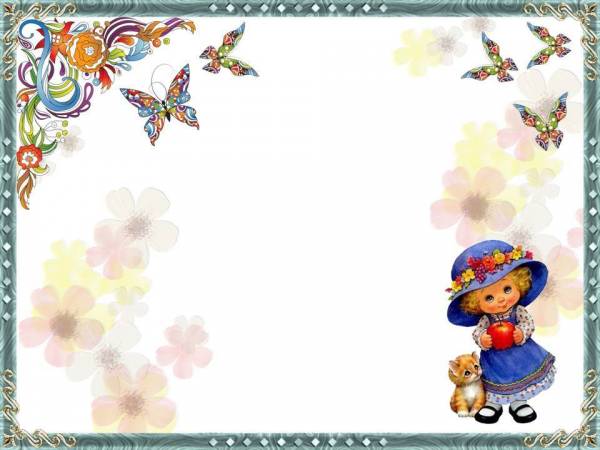 Формы работы с детьми.Культурно- гигиенические навыки
Навыки умывания
Навыки опрятной еды
игра: «Вымой руки»
«Сделай лодочку»
«Мыльные перчатки»
Игры: «Водичка-водичка»
Игра: «Обед у кукол»
Чтение х/л «Маша обедает»
Игра  «Убери со стола»
«Чаепитие у кукол»
Чистая водичка
Моет Вове личико,
Танечке ладошки, 
Пальчики Антошке.
Навыки 
опрятной одежды
Игра: «Кто во что одет»
«Найди пару»
«Разложи по порядку»
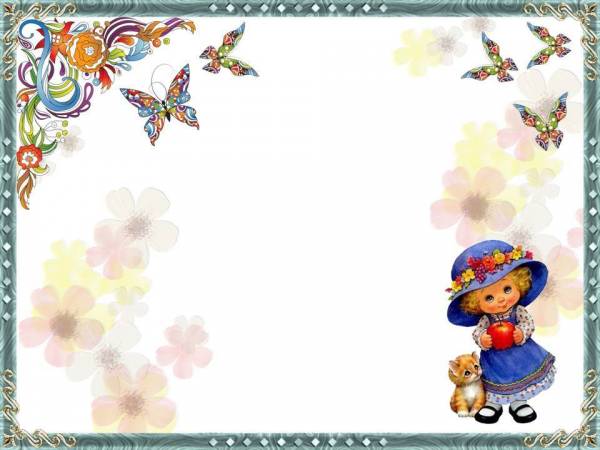 Самостоятельная культурно- гигиеническая деятельность детей
Если носик твой сопит,
Значит он совсем забит.
Свой платочек доставай,
Нос получше вытирай!
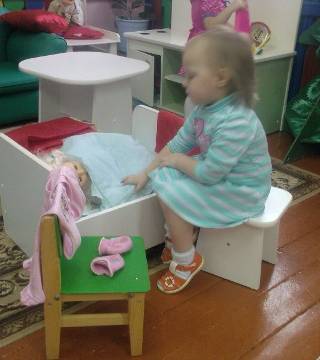 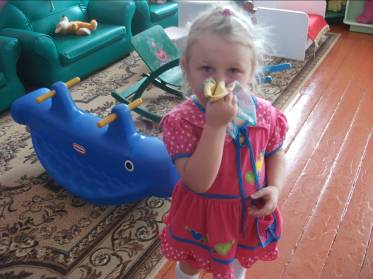 Зайчик Саша - скок-поскок,
Подберет штаны, носок.
Свои вещи не теряет
И на место убирает!
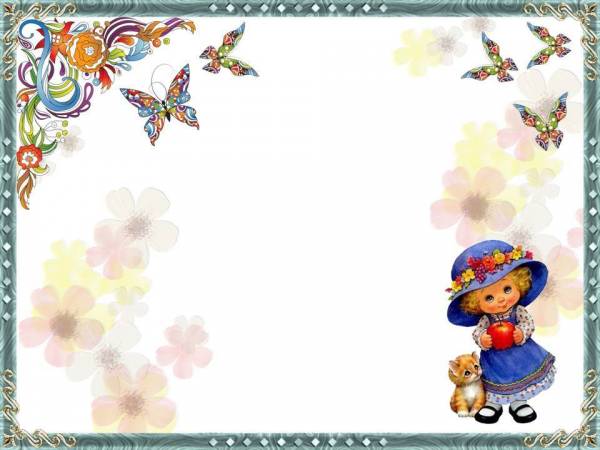 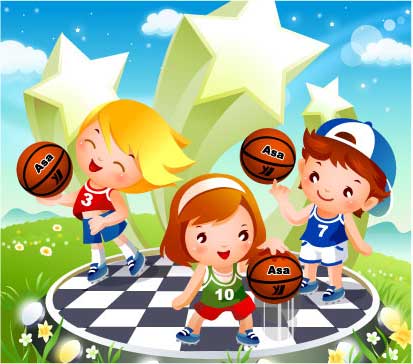 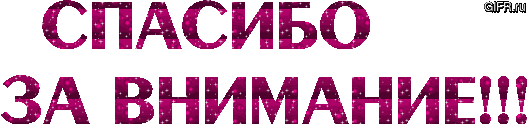